Ewolucja w układach podwójnych
Tylko światło
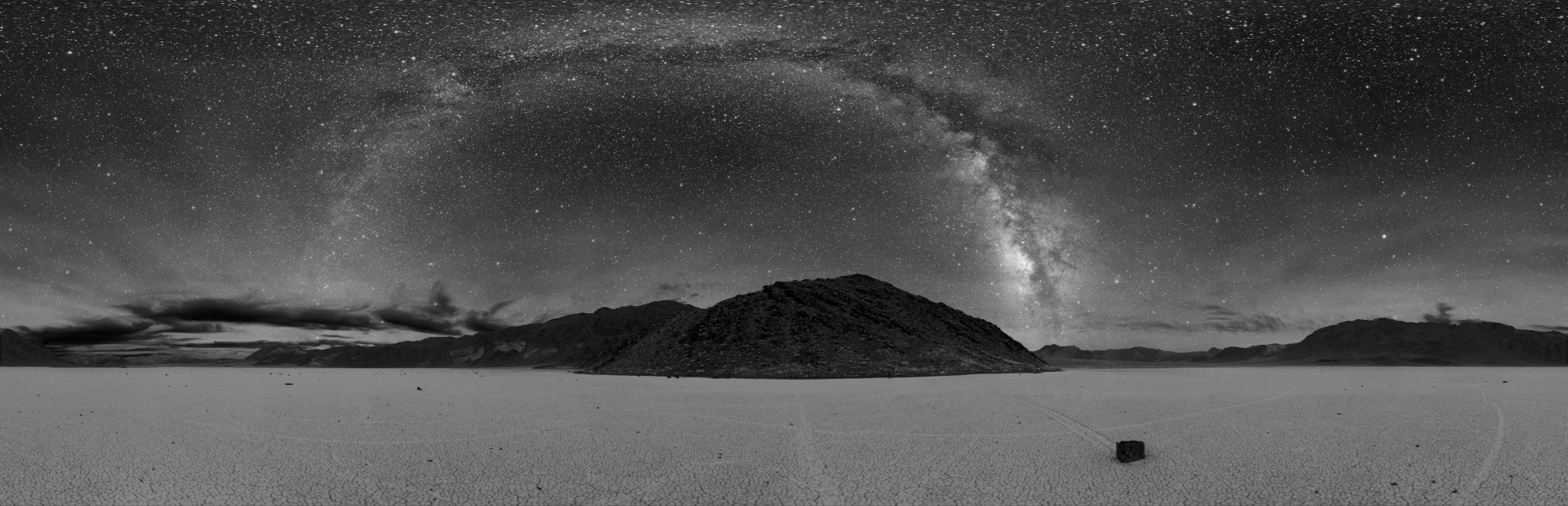 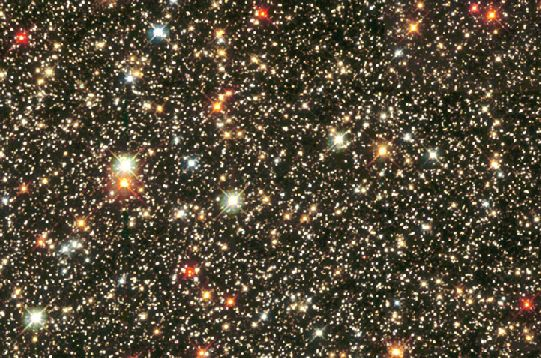 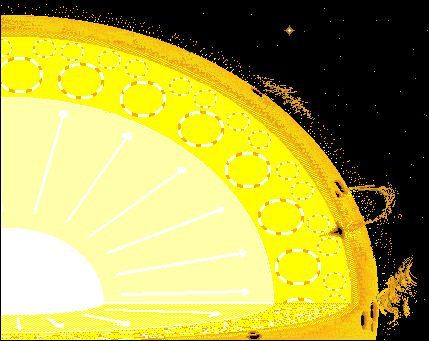 Temperatura = barwa
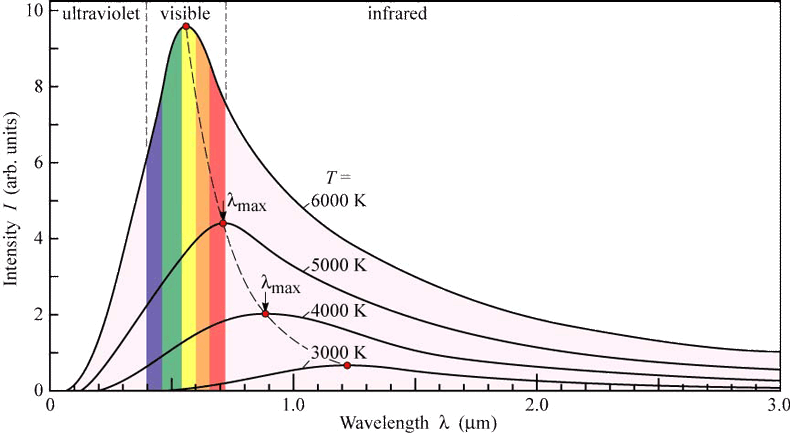 różnica dodatnia
różnica równa 0
różnica ujemna
Jasność absolutna
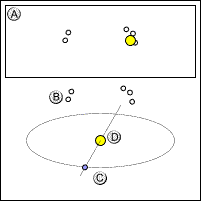 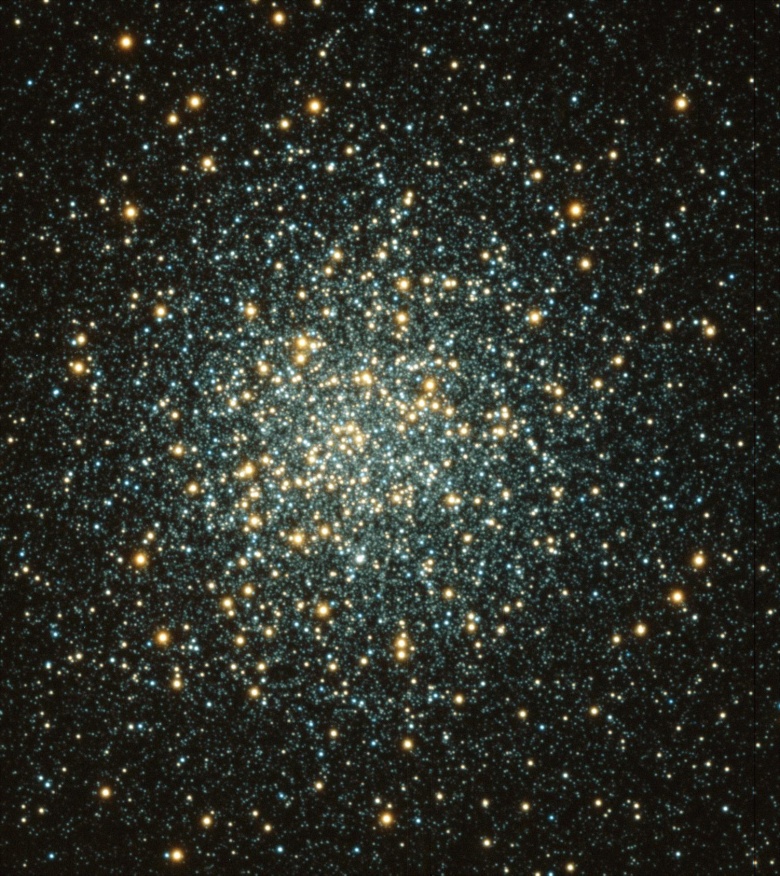 Diagram H-R
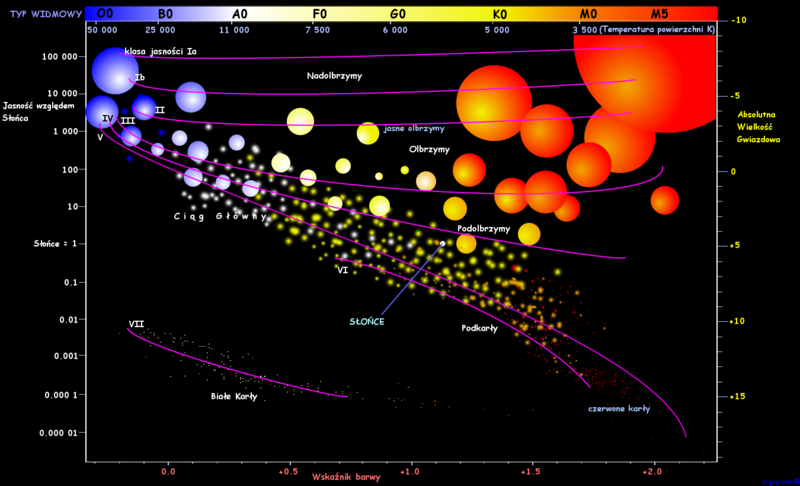 Powstawanie gwiazd
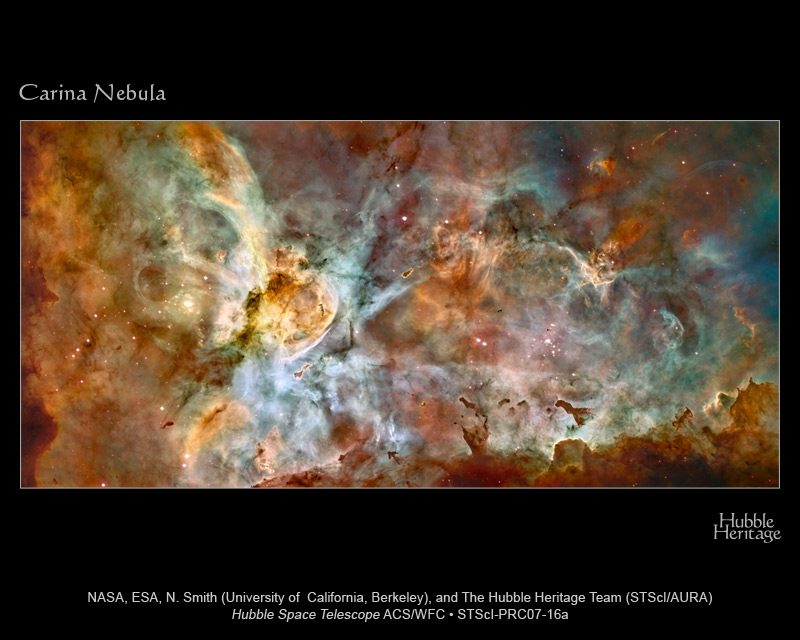 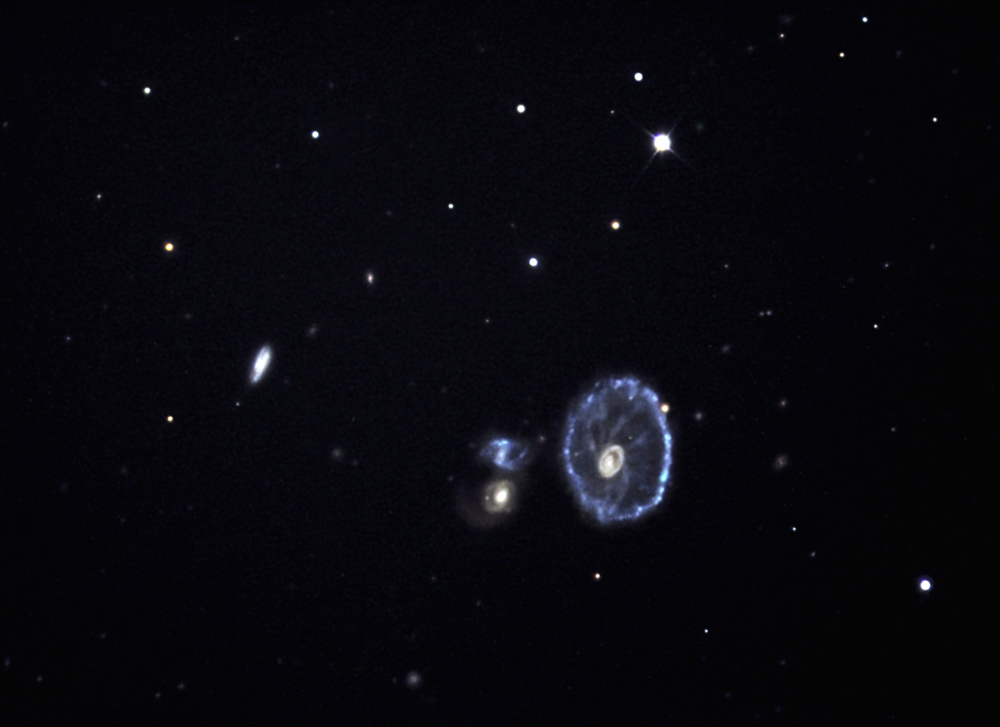 ciśnienie
grawitacja
Powstawanie gwiazd
Gwiazda w równowadze: 

	grawitacja, która dąży do ściśnięcia 
	gwiazdy jest powstrzymywana przez 
	ciśnienie wytwarzane we wnętrzu.

	to ciśnienie składa się z ciśnienia 
	gazu (jest duże, bo w centrum jest 
	wysoka temperatura) oraz ciśnienia 
	promieniowania związanego z 
	reakcjami termojądrowymi, które
	zachodzą we wnętrzu.
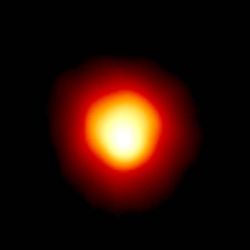 ciśnienie
grawitacja
Powstawanie gwiazd
Równowaga zostaje zaburzona kiedy 
kończy się paliwo (wodór) we wnętrzu.

Ciśnienie maleje, bo jest mniej cząstek 
(mniejsze ciśnienie gazu) oraz maleje 
tempo reakcji termojądrowych (maleje 
ciśnienie promieniowania)

Czas po jakim nastąpi zachwianie 
równowagi zależy głównie od masy 
gwiazdy. 

Od masy zależą także dalsze losy gwiazdy…
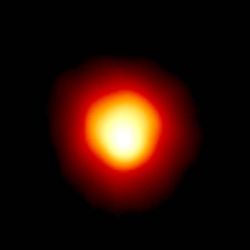 Na ciągu głównym
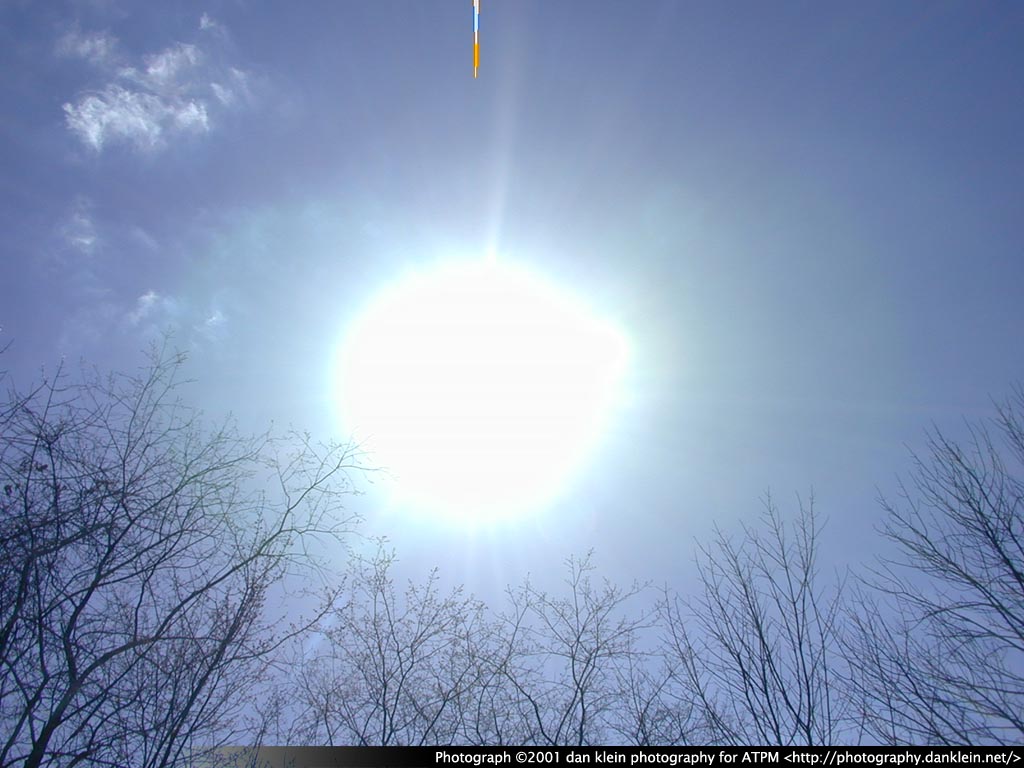 Gwiazdy o masie:

0,4 M < M < 1.5 M

Typowym przykładem jest
nasze Słońce 

Po wypaleniu wodoru we wnętrzu
gwiazda kurczy się i rozgrzewa w 
centrum do temperatury ponad
100 milionów kelwinów.
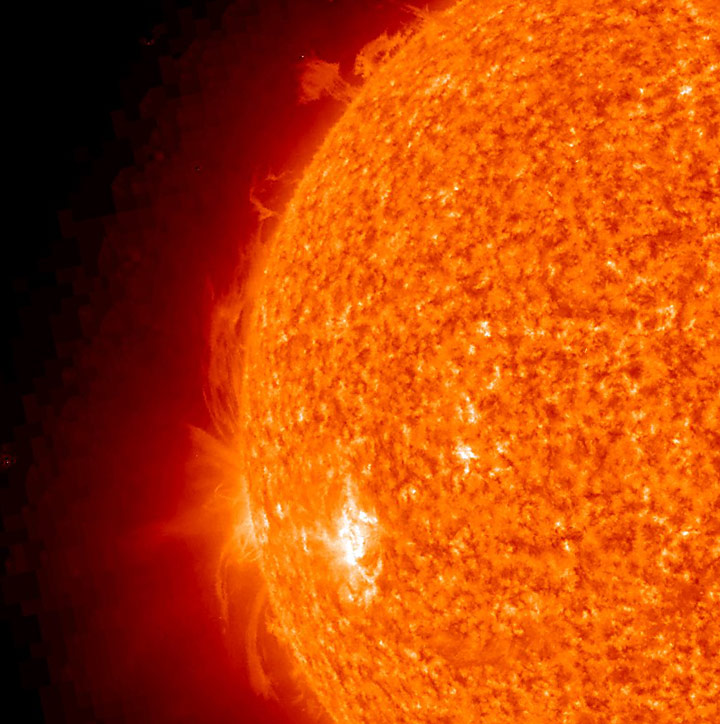 Na ciągu głównym
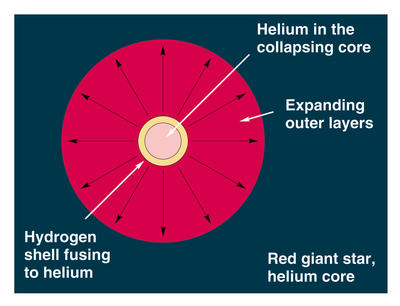 Zanim jednak centrum osiągnie odpowiednią 
temperaturę gwiazda przechodzi przez etap 
„czerwonego olbrzyma”-na diagramie H-R
przesuwa się w prawo i w górę

Jądro gwiazdy powoli zapada się. Wewnątrz 
nie ma już paliwa (wodoru). Temperatura jądra
rośnie i zaczyna się spalanie wodoru w cienkiej
warstwie wokół jądra.

Jednocześnie zewnętrzne warstwy gwiazdy 
rozdymają się i chłodzą – gwiazda robi się 
wielka i czerwona.

Ten etap pojawia się w czasie życia każdej 
gwiazdy poza tymi najmniej masywnymi.
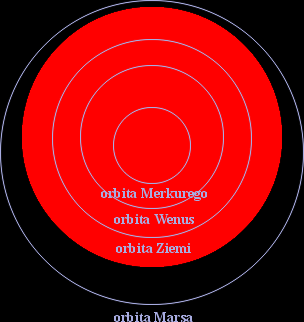 Słońce za 5 miliardów lat
Kończy się wodór
Kiedy jądro osiągnie odpowiednią 
temperaturę następuje tzw. błysk 
helowy –  wewnątrz rozpoczyna się 
nagle przemiana helu w węgiel, 
a gwiazda gwałtownie jaśnieje

Ta reakcja nazywa się reakcją 
3α ponieważ z trzech atomów helu
(cząstek α) powstaje jeden atom 
węgla.

Po zapaleniu helu gwiazda znów 
jest w stanie równowagi. Ten stan 
nie trwa jednak długo.
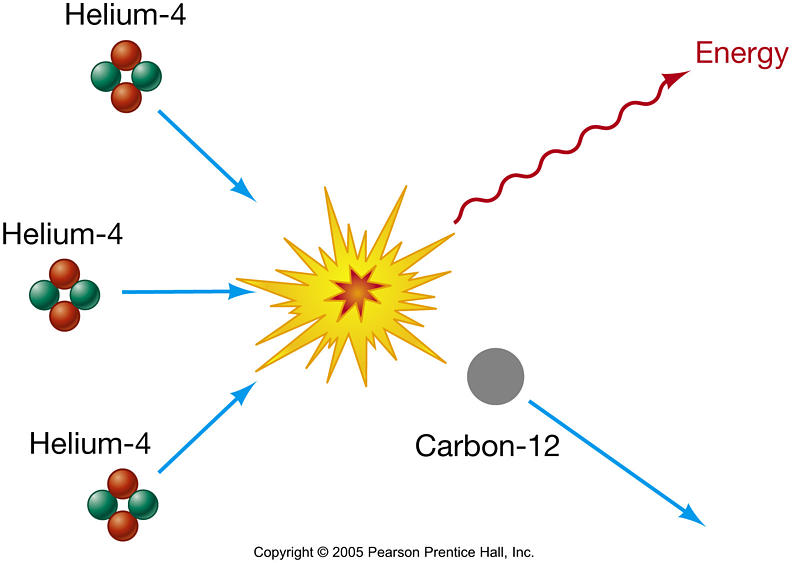 Kończy się wodór
Reakcja 3α jest bardzo wrażliwa na 
zmiany temperatury. Objawia się 
to tym, że po gwałtownym zapaleniu 
helu jądro rozszerza się i chłodzi. 
Reakcje ustają. Jądro znów się kurczy, 
temperatura wzrasta i następuje 
gwałtowny wzrost tempa reakcji. 
Jądro znów się rozszerza. 

Taki niespokojny etap trwa jakiś czas. 
Podczas kolejnych eksplozji i zapadania 
jądra następuje odrzucanie 
zewnętrznych warstw gwiazdy.
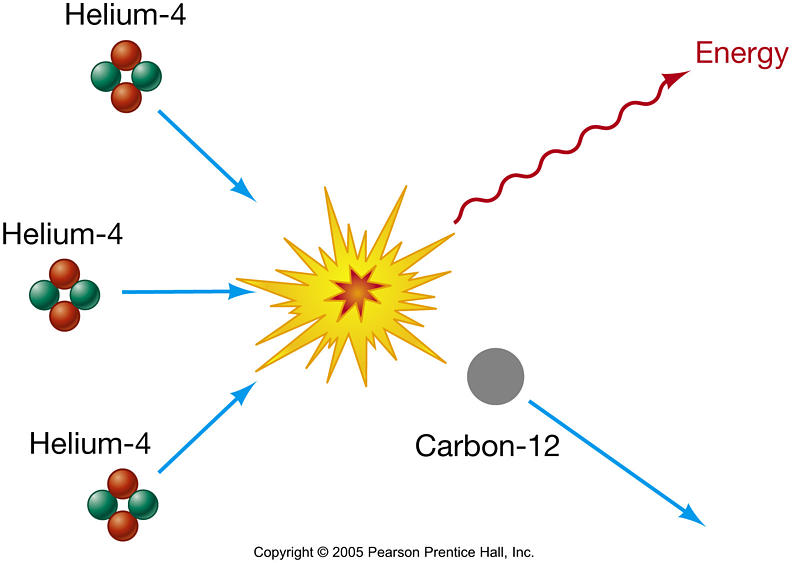 Biały karzeł
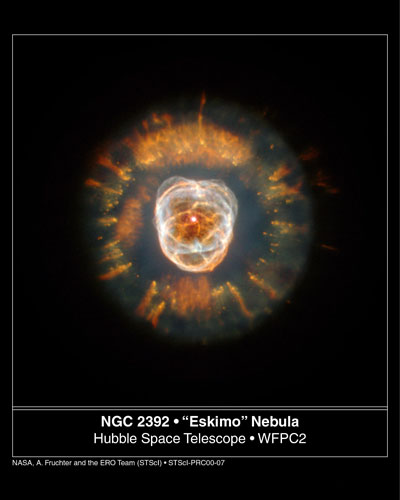 W pewnym momencie kończy się 
hel i zapadanie jądra trwa aż do 
etapu białego karła. 

Biały karzeł jest jądrem gwiazdy, które
ma ogromną temperaturę i wielką 
gęstość.

A co z zewnętrznymi warstwami?
Oddalają się od jądra i w pewnym 
momencie rozświetlają dzięki 
promieniowaniu ultrafioletowemu 
pochodzącemu od gorącego białego 
karła – obserwujemy tzw. mgławice
planetarne.
Mgławice planetarne
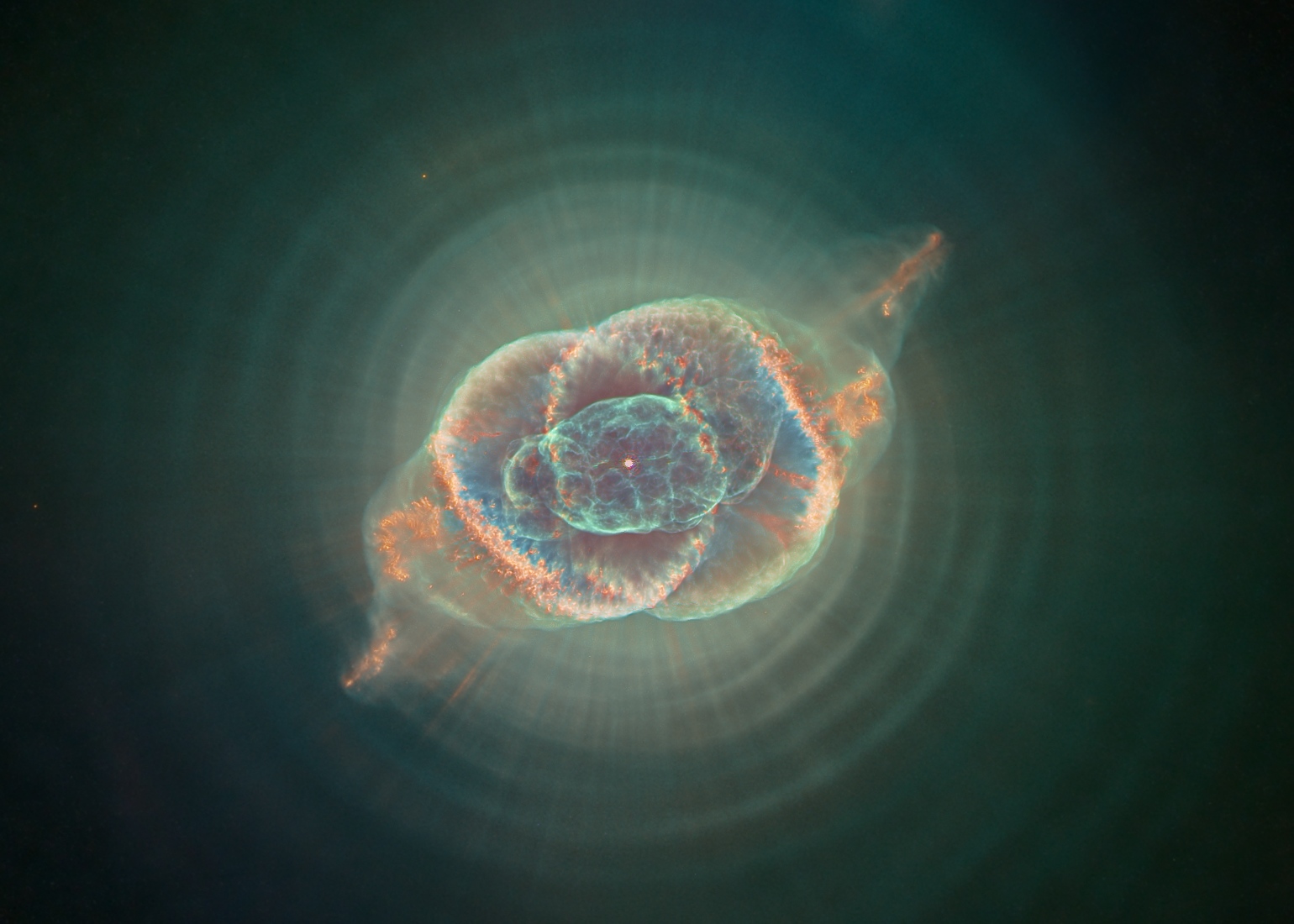 Mgławice planetarne
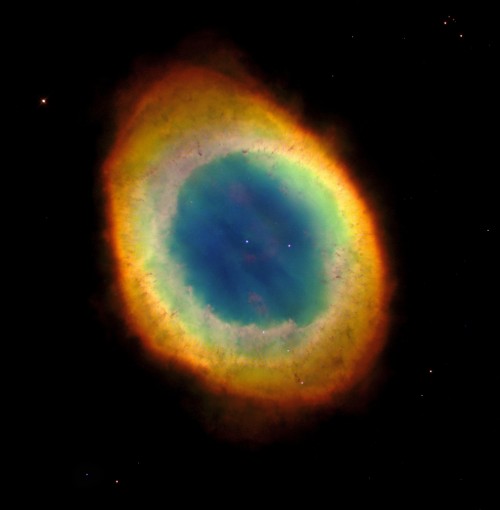 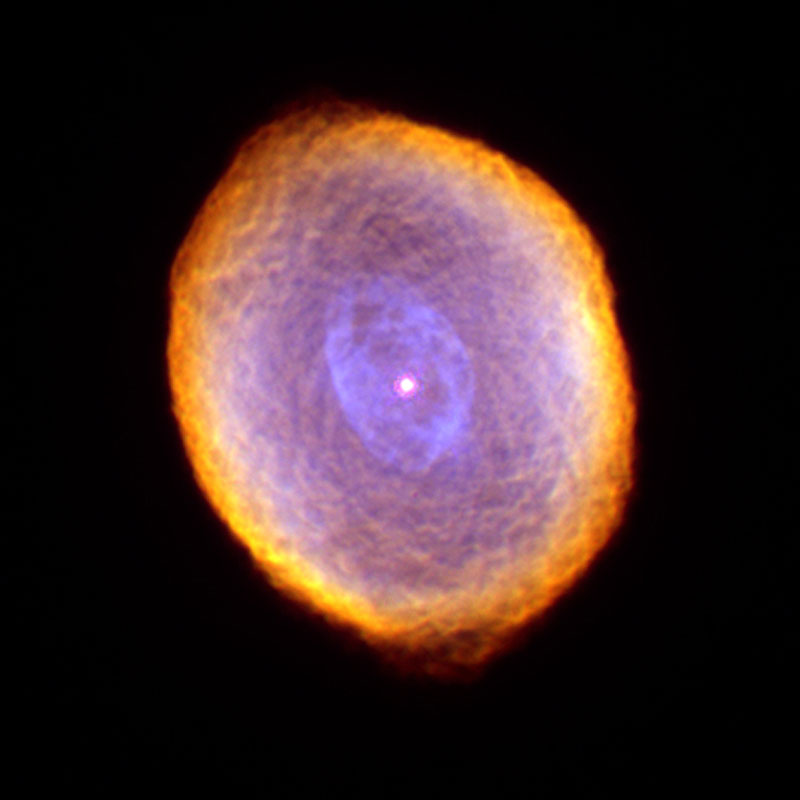 Gwiazdy masywne
Początkowo ewoluują podobnie jak gwiazdy
o mniejszych gwiazdach

wodór ->hel -> węgiel ->neon -> tlen -> 
krzem -> żelazo

Żelazo nie może być już spalane w reakcjach 
termojądrowych. 

Oczywiście spalane są też pozostałości 
lżejszych pierwiastków znajdujące się w 
zewnętrznych warstwach. Gwiazda osiąga 
charakterystyczny etap „cebuli”
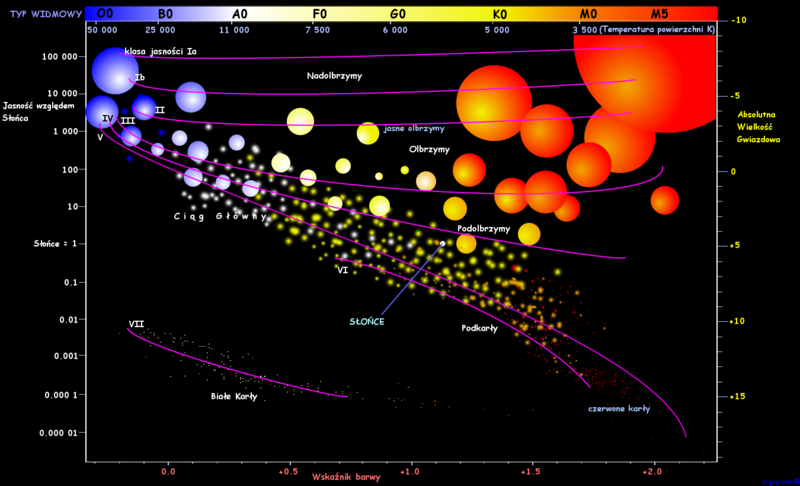 Gwiazdy masywne
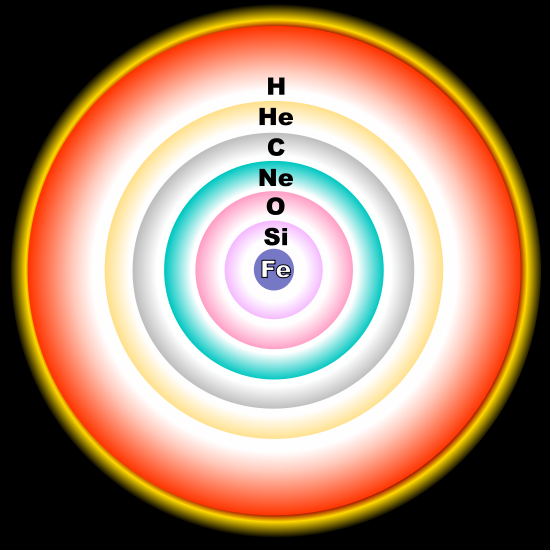 Początkowo ewoluują podobnie jak gwiazdy
o mniejszych gwiazdach

Po wypaleniu wodoru i helu gwiazda ma na 
tyle dużą masę, że po zapadnięciu się jadra 
temperatura może wzrosnąć do wartości 
umożliwiającej zapalenie węgla i przemianę 
w neon, następnie (po kolejnym zapadaniu) 
neon przemienia się w tlen, tlen w krzem, 
a krzem w żelazo.

Żelazo nie może być już spalane w reakcjach 
termojądrowych. 

Oczywiście spalane są też pozostałości 
lżejszych pierwiastków znajdujące się w 
zewnętrznych warstwach. Gwiazda osiąga 
charakterystyczny etap „cebuli”
Gwiazdy masywne
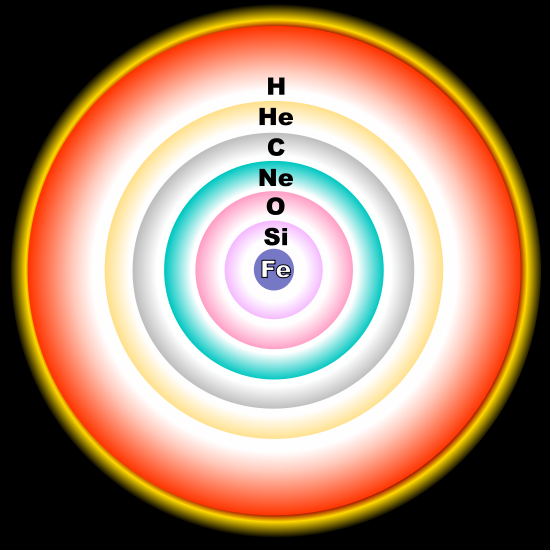 Dalsza ewolucja zależy od tego jak masywne 
jest jądro.

Jeżeli jego masa nie przekracza 1.4 M to 
gwiazda kończy jako biały karzeł.

Gdy masa jądra jest większa to jego 
kurczenie nie jest zatrzymywane przez 
degenerację materii i kurczenie trwa aż 
do momentu gdy elektrony zostaną 
„wciśnięte” w jądra atomów żelaza.

W wyniku tego powstaje gwiazda zbudowana
z samych neutronów – gwiazda neutronowa.
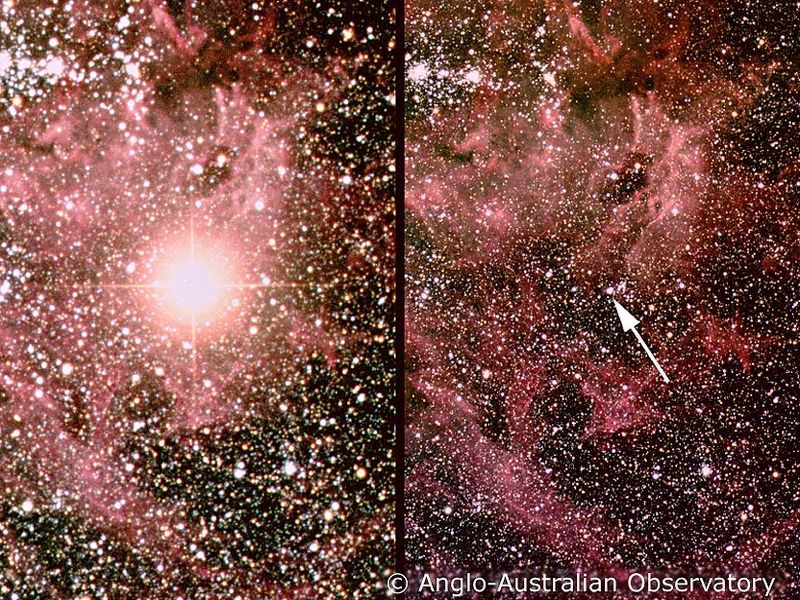 Wybuch supernowej 1987 w LMC
Supernowe
Podczas kurczenia centrum gwiazdy 
zapadają się także warstwy zewnętrzne.

Utworzona gwiazda neutronowa jest 
obiektem bardzo sztywnym. Spadające 
warstwy zewnętrzne odbijają się od niej 
i obserwujemy wybuch supernowej.
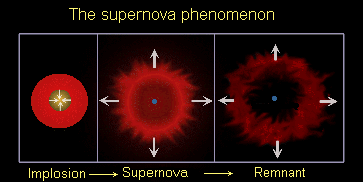 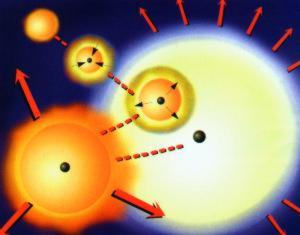 Supernowa 1987a
Supernowe
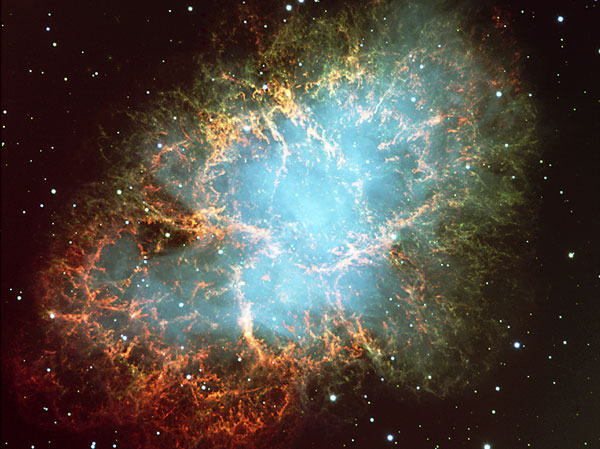 Mgławica Krab – pozostałość po wybuchu supernowej w 1054 r.
Pulsary
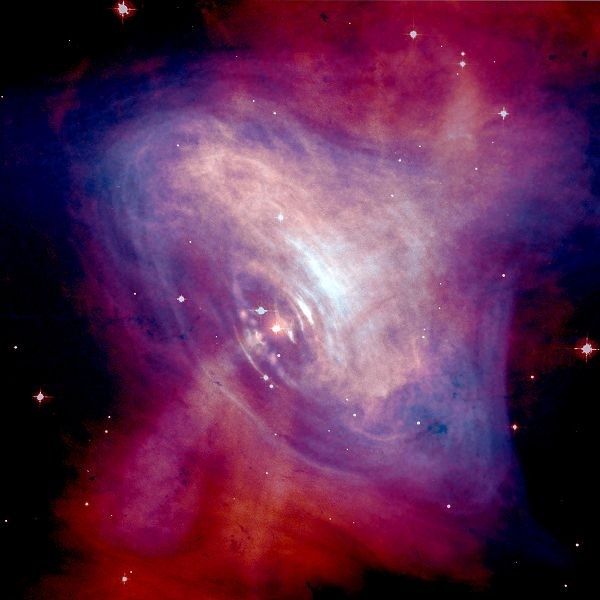 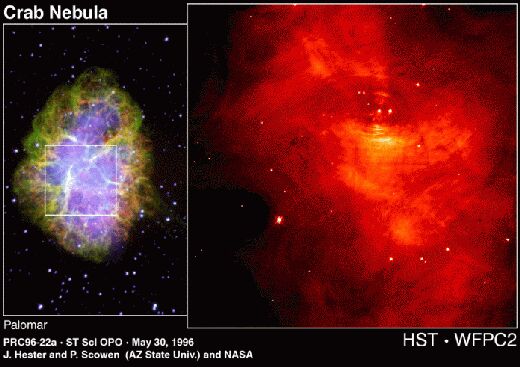 Pulsary
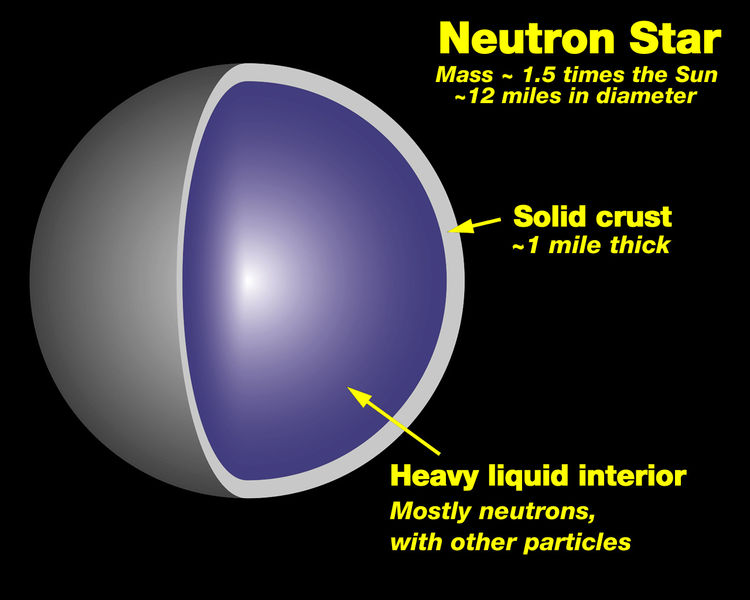 Wybuchy supernowych obserwowane 
były w przeszłości i widzimy 
pozostałości w postaci 
charakterystycznych obiektów 
mgławicowych.

Jednak po supernowej powinna zostać 
jeszcze gwiazda neutronowa.

Jak zaobserwować taki dziwny obiekt? 

Kluczem do tej zagadki okazało się pole
magnetyczne gwiazdy neutronowej
Pulsary
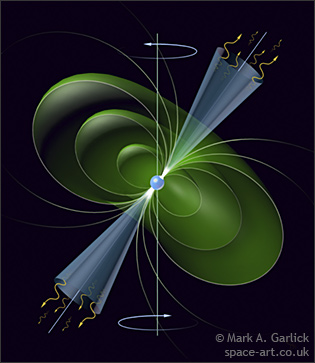 Pole magnetyczne gwiazdy neutronowej 
jest bardzo dobrym akceleratorem cząstek.

Cząstki rozpędzone do ogromnych 
prędkości zderzają się z zewnętrznymi 
warstwami gwiazdy neutronowej w 
okolicach biegunów magnetycznych.

W wyniku zderzeń produkowane jest 
promieniowanie, które możemy 
rejestrować.

Po raz pierwszy dokonała tego Jocelyn Bell 
w 1967 roku.
Ewolucja pojedynczej gwiazdy
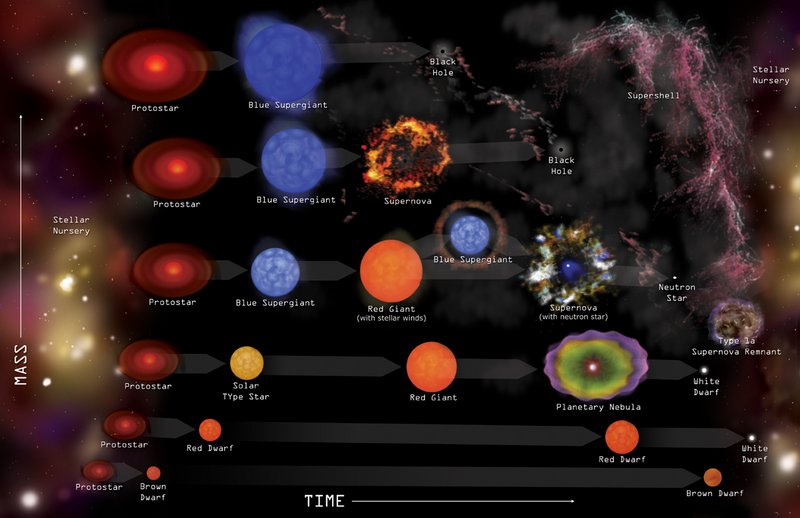 Gwiazdy podwójne - obserwacje
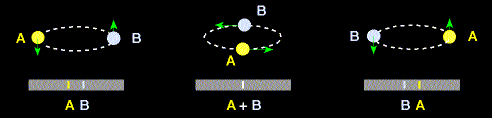 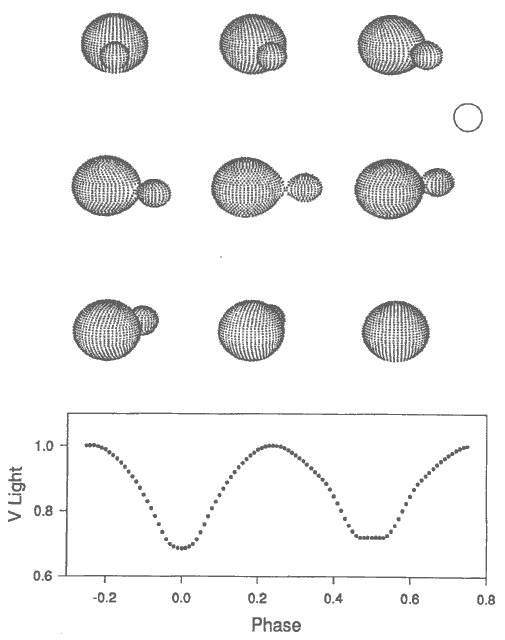 spektroskopowo podwójne
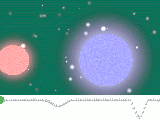 zaćmieniowe
Paradoks Algola
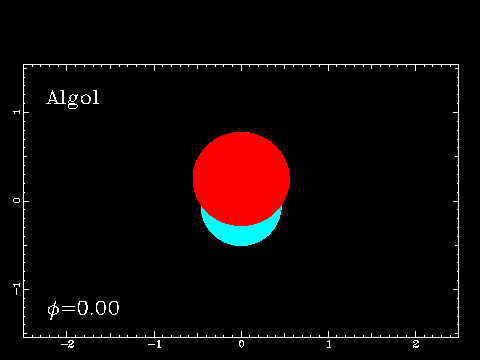 Algol  (Beta Persei) – zmienna zaćmieniowa

gorąca gwiazda B8 oraz mniej masywny olbrzym typu K0
Powierzchnie Roche’a
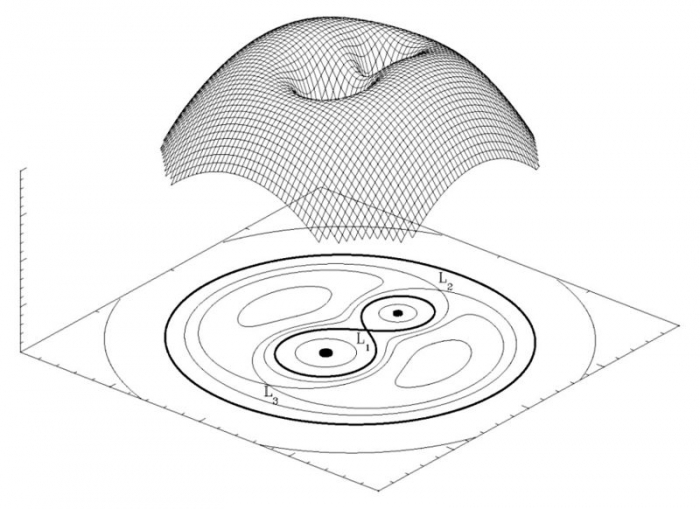 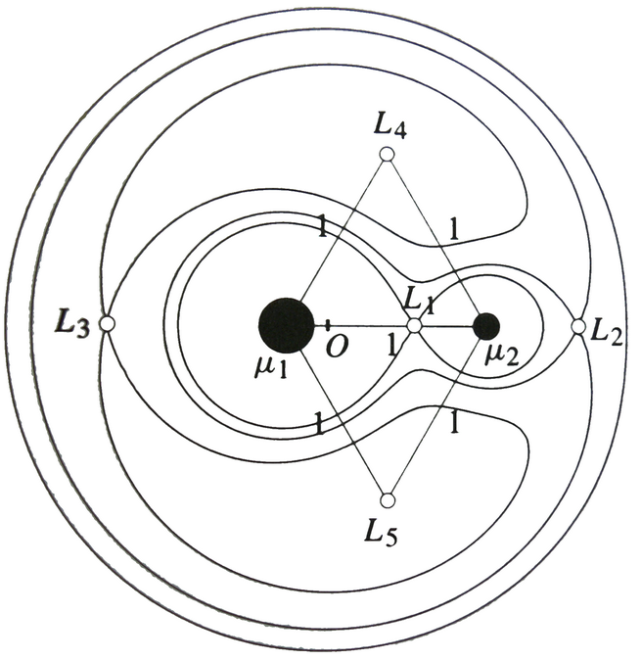 Przepływ masy
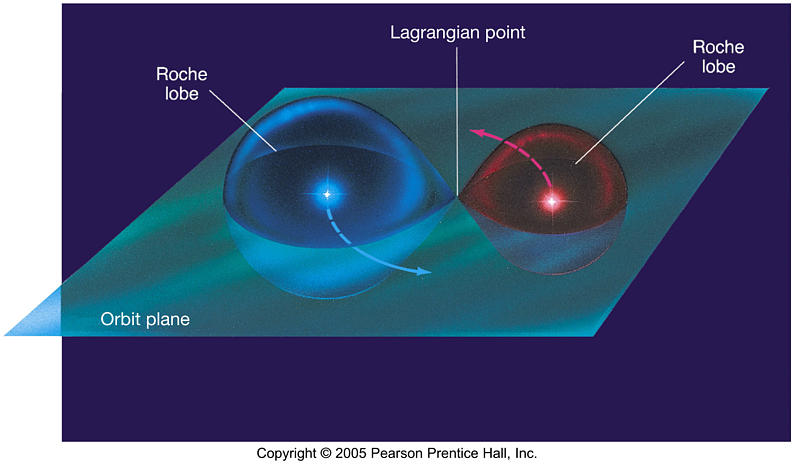 Przepływ masy
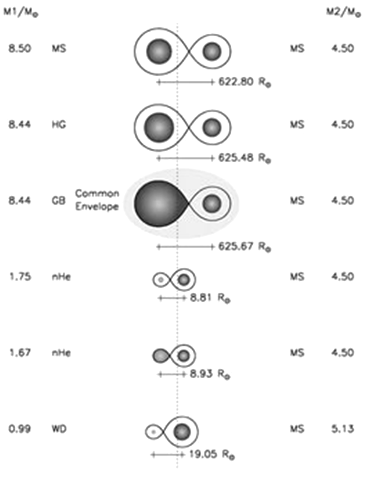 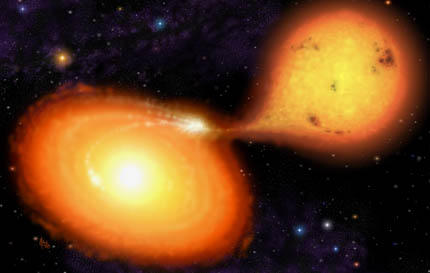 Istotnie wpływa na ewolucję składników.

Może zachodzić w jednym kierunku, a po 
pewnym czasie w odwrotnym
Przykład
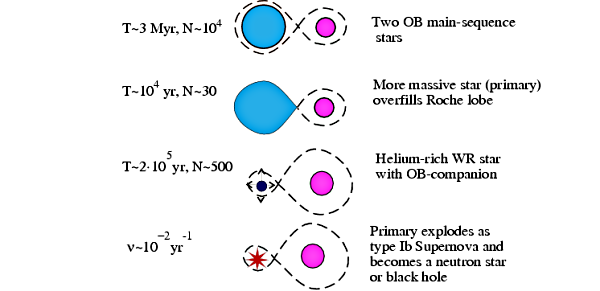 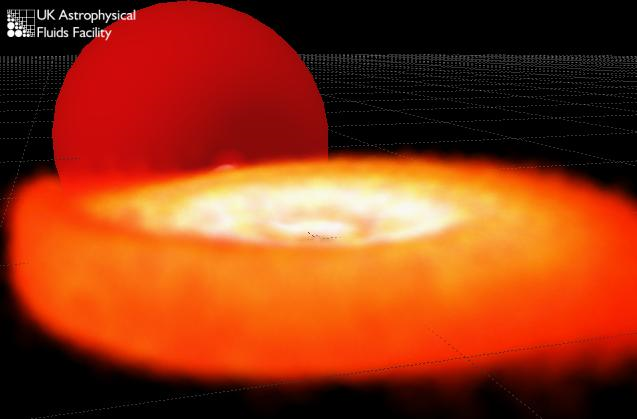 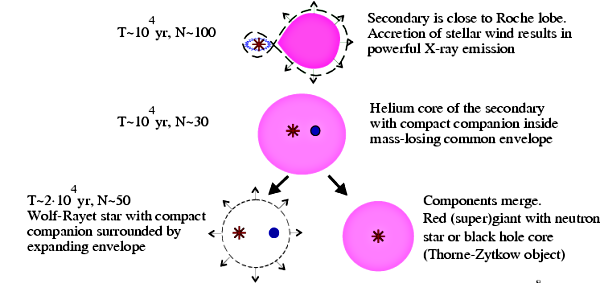 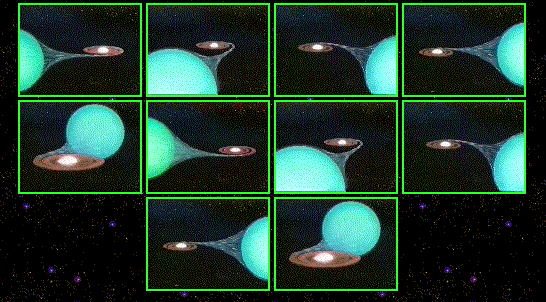 Przykład
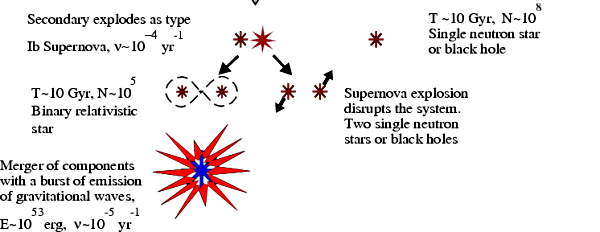 Gwiazdy podwójne - obserwacje